Различные способы представления 
   математической 
   информации
Сколько голов, столько и умов.
Через две пересекающиеся прямые можно провести плоскость, и только одну.
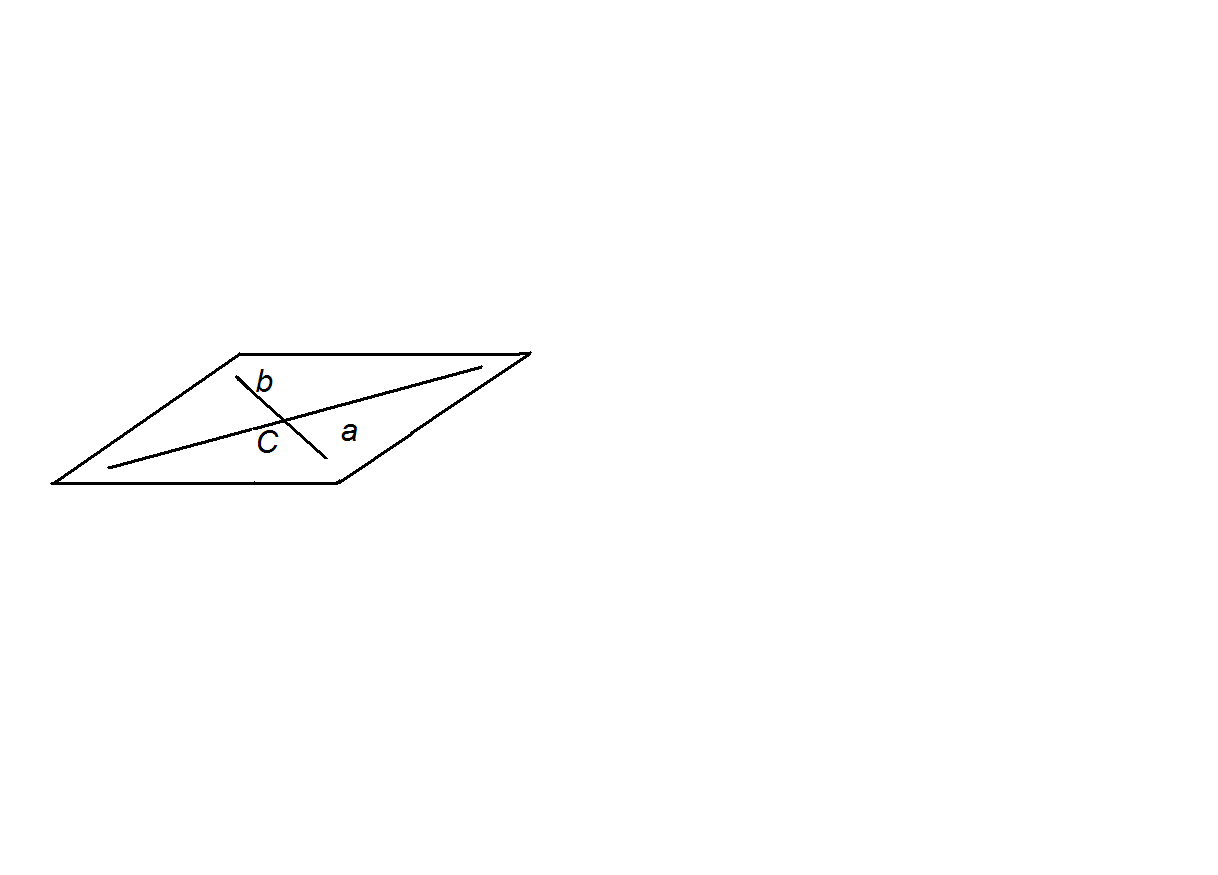 К двадцатипроцентному раствору соляной кислоты добавили тридцатипроцентный и получили десять литров двадцатичетырехпроцентного раствора. Сколько литров двадцатипроцентного раствора взяли?
Геометрическая прогрессия, первый член которой равен   , а знаменатель    .
Автобус проделывает путь в 120 км за то же время, что и автомобиль путь в 160 км. Найдите скорость автобуса, если она на 20 км/ч меньше скорости автомобиля.
Два равнобедренных треугольника имеют общуюбоковую сторону и составляют вместе новый равнобедренный треугольник. Найдите их углы.